How to write a                      essay
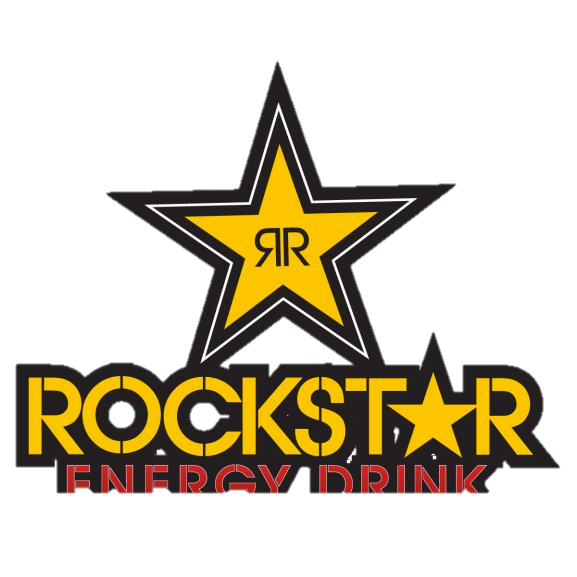 A Step-By-Step Guide
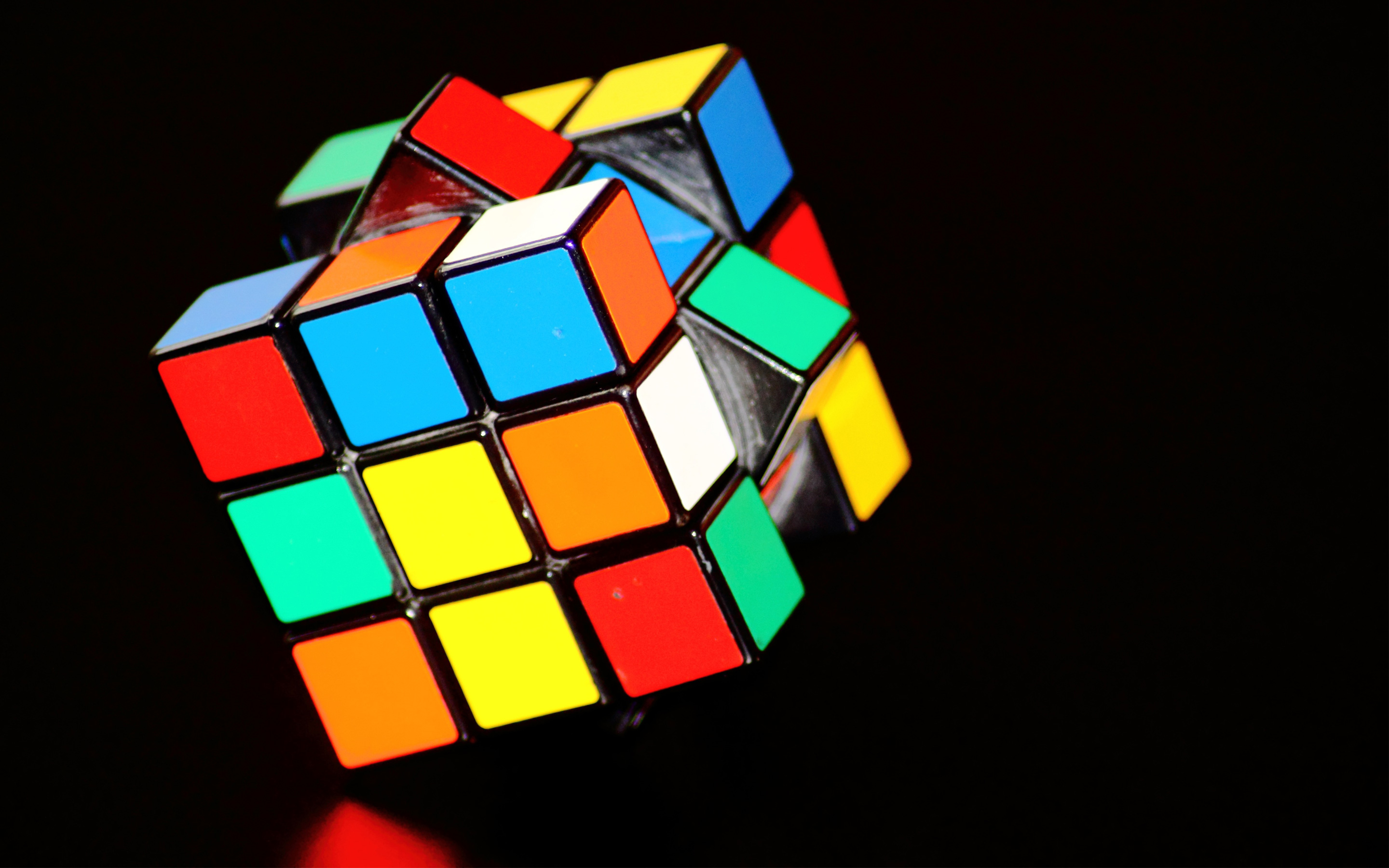 Breaking Down the Prompt
Sample Prompt:
To what extent did the American Revolution fundamentally change American society?  In your answer, be sure to address the political, social, and economic effects of the Revolution in the period 1775-1800.
Step 1: What is your job?
To what extent did the American Revolution fundamentally change American society?  In your answer, be sure to address the political, social, and economic effects of the Revolution in the period 1775-1800.
To what extent
Moderate
Limited
Significant
None
A LOT
a little
Step 2: What is the topic and timeframe?
To what extent did the American Revolution fundamentally change American society?  In your answer, be sure to address the political, social, and economic effects of the Revolution in the period 1775-1800.
Step 3: What is the HTS? (Historical Thinking Skill)
To what extent did the American Revolution fundamentally change American society?  In your answer, be sure to address the political, social, and economic effects of the Revolution in the period 1775-1800.
Causation
Continuity
Effect
Comparison
Change
Step 4: What broad topics should are addressed?
To what extent did the American Revolution fundamentally change American society?  In your answer, be sure to address the political, social, and economic effects of the Revolution in the period 1775-1800.
The most important part of any essay is how you open it with your introductory paragraph. By the time the reader is finished with this first impression of your writing it must be VERY clear that you know the subject and are Answering The Full Prompt (ATFP). There is a very simple formula for starting any essay that will both GRAB the reader and provide STRUCTURE for you to follow for the rest of the essay.
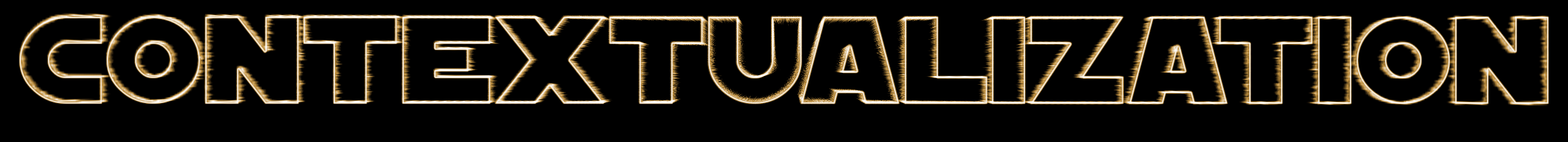 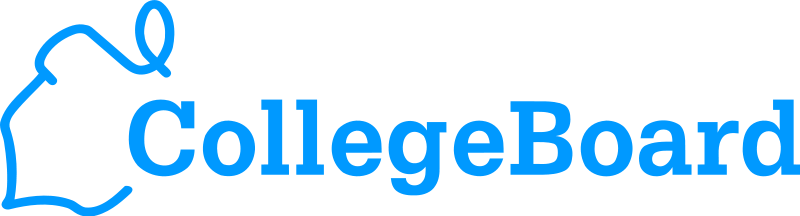 Contextualization requires using knowledge...to situate the argument within broader historical events, developments, or processes immediately relevant to the question.  The contextualization point is not awarded for merely a phrase or reference, but instead requires an explanation, typically consisting of multiple sentences or a full paragraph.
Sample Prompt:
To what extent did the American Revolution fundamentally change American society?  In your answer, be sure to address the political, social, and economic effects of the Revolution in the period 1775-1800.
Step 1: Brainstorm Past Events
To start, you have to think about what life in the colonies was like BEFORE the revolution and use that knowledge to put us in the CONTEXT that led up to the revolution.  What are some of the thing you already know about the revolution?
Colonists were once loyal subjects
Many came for religious freedom (Pilgrims, Puritans, Quakers, Catholics)
Salutary Neglect allowed a lot of independence in the colonies
The relationship began to change after the French and Indian War when Britain started taxing colonists
Step 2: Build your context briefly, in two or three sentences.
To fully understand the extent to which the American Revolution fundamentally changed American society, one must consider the broader historical context that led to the war.  For almost 160 years following the founding of Jamestown, most British North American colonists were quite happy to be British, obeyed British law, practiced religious freedom they could not find in England, and enjoyed a great deal of autonomy under the policy of Salutary Neglect.   That friendly relationship changed however after the French and Indian war.
Notice, that NOTHING in the  paragraph answers the question ,“To what extent did the American Revolution fundamentally change American society?  In your answer, be sure to address the political, social, and economic effects of the Revolution in the period 1775-1800.”  All the paragraph did was SET THE CONTEXTUAL STAGE for the thesis to follow.  Also notice how the last sentence serves as a transition to the building of the THESIS.
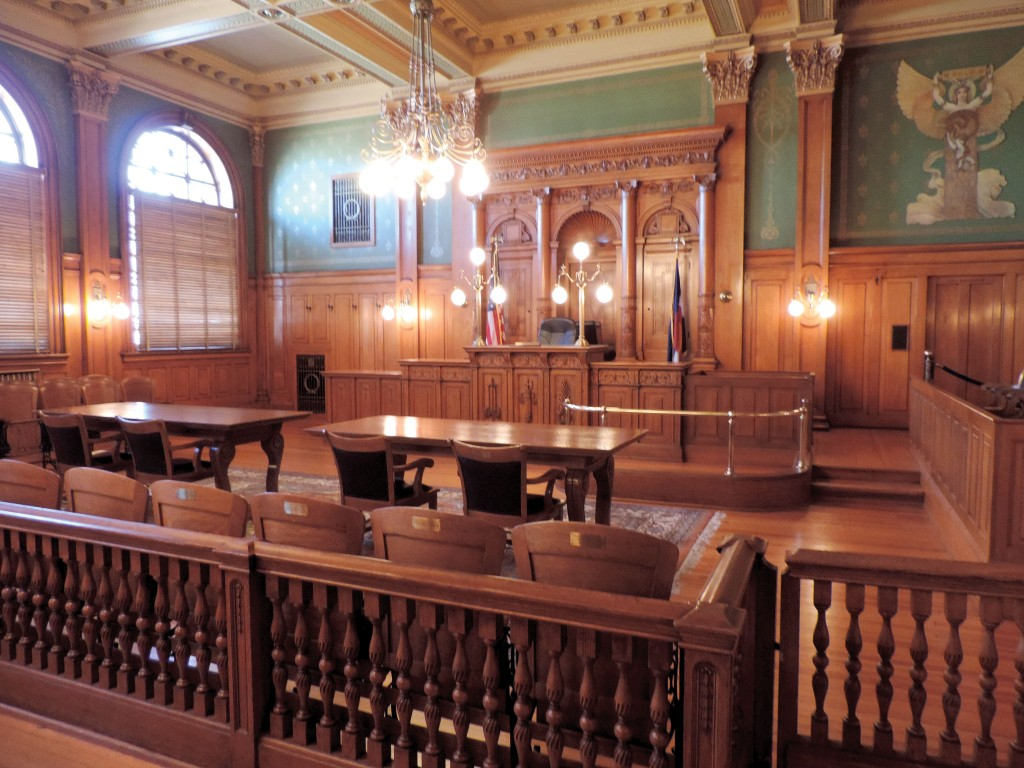 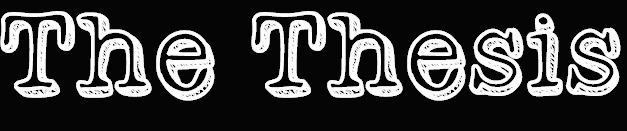 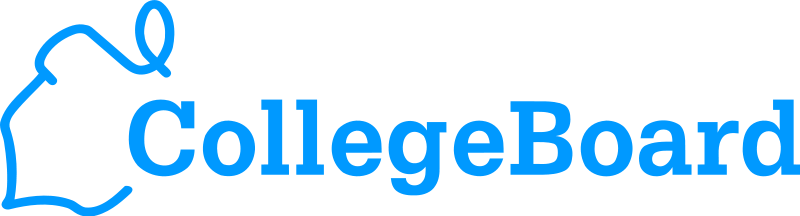 The thesis must make a defensible claim that responds to the prompt rather than restating or rephrasing the prompt. The thesis must consist of one or more sentences located in one place, either in the introduction or the conclusion.
Step 1: Analyze the Prompt
To what extent did the American Revolution fundamentally change American society?  In your answer, be sure to address the political, social, and economic effects of the Revolution in the period 1775-1800.
Moderate
Limited
Significant
None
A LOT
a little
Step 2: Determine your topics
The Thesis  provides a Blue-print that establishes three major sub-topics you plan to discuss.  Select the SPECIFIC topics you plan to address.  The prompt calls for Social, Political, and Economic effects of the Revolution.  Select topics that are broad enough to write a lot about, but not so broad that they are vague.  Make sure to underline your thesis to highlight it for the reader.

POLITICAL:  Republicanism, freedom, democracy
SOCIAL:  Egalitarian society
ECONOMIC:  Capitalism replaces mercantilism
Step 2: Determine your topics
WEAK: “The American Revolution changed America Politically, Economically and Socially.” 
WHY?: Although some may say that this establishes a thesis, it makes no defensible claim.  It does not explain how or why the Revolution changed things politically, economically, or socially.
STRONG: ¨Politically, the war established a new nation founded on Republican Values that would be an example of freedom and democracy for the world to follow.  Socially, the American Revolution created a new society free from Aristocracy.  Economically the colonies threw off the yoke of British mercantilism to create a unique form of independent American capitalism.”
WHY?: Writing a separate sentence for each part of this thesis will give you three great sections for your essay (think topic sentences for your body paragraphs) and show the reader that you are thinking deep thoughts from the very beginning.
Step 3: Put the pieces together
To fully understand the extent to which the American Revolution fundamentally changed American society, one must consider the broader historical context that led to the war.  For almost 160 years following the founding of Jamestown, most British North American colonists were quite happy to be British, obeyed British law, practiced religious freedom they could not find in England, and enjoyed a great deal of autonomy under the policy of Salutary Neglect.   That friendly relationship changed however after the French and Indian war.
The French and Indian War was the turning point that led to the American Revolution which changed American society to a significant extent, because in less than twenty years America had totally severed it ties with England politically, economically, and socially. Politically, the war established a new nation founded on Republican values that would be an example of freedom and democracy for the world to follow.  Socially, the American Revolution created a new society free from aristocracy.  Economically the colonies threw off the yoke of British mercantilism to create a truly independent American economy. The American Revolution was far from perfect, but it promised hope for the future that one day all in America would find equality and freedom too.
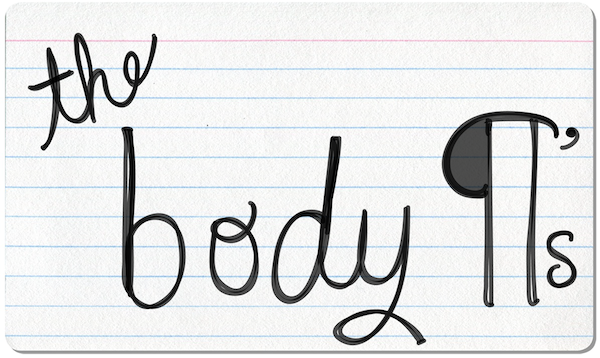 Step 1: Copy your thesis topics (Basic)
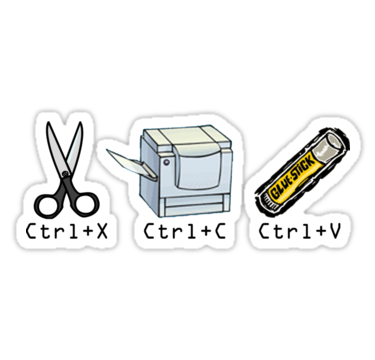 Look at the three specific topics you used in your thesis.  Copy/Cut/Paste the topic into the beginning of each body paragraph. For now don’t worry about your structure being robotic or formulaic because you copied your blueprint from your intro into your topic sentences.  Readers tend to read VERY fast and they will see that you are following your thesis easier. 
Politically, the war established a new nation founded on Republican values that would be an example of freedom and democracy for the world to follow.  Socially, the American Revolution created a new society free from aristocracy.  Economically the colonies threw off the yoke of British mercantilism to create a truly independent American economy.
Step 1: Copy Your Thesis Topics (Advanced)
If the robotic/formulaic method bothers you, try this simple trick: flip your fragments.  
Robotic: 
P1: Politically, the war established a new nation founded on Republican Values that would be an example of freedom and democracy for the world to follow.    
Flip the Frags:
P1: The Republican values of freedom and democracy that the American Revolution established represented radical political change not only for America, but for the rest of the world.
Step 1: Copy your thesis topics (Basic)
P1:  Politically, the war established a new nation founded on Republican Values that would be an example of freedom and democracy for the world to follow.
Now you need enough facts and analysis to build a paragraph all about what the TS requires.
P2:  Socially, the American Revolution created a new society free from Aristocracy. 
Lather rinse and repeat with concrete details and analysis that supports your topic sentence.
P3:  Economically the colonies threw off the yoke of British mercantilism to create a unique form of independent American capitalism. 
Ditto facts and analysis.
Step 2: Add your facts, details, and documents
P1:  Politically, the war established a new nation founded on Republican Values that would be an example of freedom and democracy for the world to follow.
E#1:  “[SPECIFIC PIECE OF EVIDENCE] demonstrates [DOCUMENT or ARGUMENT] by…”
E#2:  :  “[DOCUMENT or ARGUMENT] is supported by [SPECIFIC PIECE OF EVIDENCE] because…”
Step 2: Add your facts, details, and documents
P1:  Politically, the war established a new nation founded on Republican Values that would be an example of freedom and democracy for the world to follow.
E#1:  The Declaration of Independence demonstrates the values of the revolution by…
E#2:  :  The emergence of republican values post-Revolution is supported by the elimination of property requirements for suffrage because…
Step 3: Connect Evidence and provide significance
P1:  Politically, the war established a new nation founded on Republican Values that would be an example of freedom and democracy for the world to follow.
E#1:  The Declaration of Independence demonstrates the values of the revolution by inspiring many Northern states to abolish slavery within their state constitutions.  The establishment of the belief that “all men are created equal” meant that freedom could not be denied to thousands of Americans simply based on race. This development illustrates the significant impact the American Revolution had the protection of natural rights for all Americans.
Step 4: Put it all Together
Politically, the war established a new nation founded on Republican Values that would be an example of freedom and democracy for the world to follow.  The Declaration of Independence demonstrates the values of the revolution by inspiring many Northern states to abolish slavery within their state constitutions.  The establishment of the belief that “all men are created equal” meant that freedom could not be denied to thousands of Americans simply based on race. This development illustrates the significant impact the American Revolution had the protection of natural rights for all Americans. The emergence of republican values post-Revolution is supported by the elimination of property requirements for suffrage because of the connection to the Revolutionary cry of “No taxation without representation!”  The American colonists could not rightly protest the lack of representation in Parliament without protecting all men’s right to a voice in their own government post-Revolution.  This situation reflects the Revolution’s extensive impact on post-war politics, and right of suffrage that is a common theme throughout American history.  The equality of men would also play a large part in the changes in American society as a result of the Revolution as well.
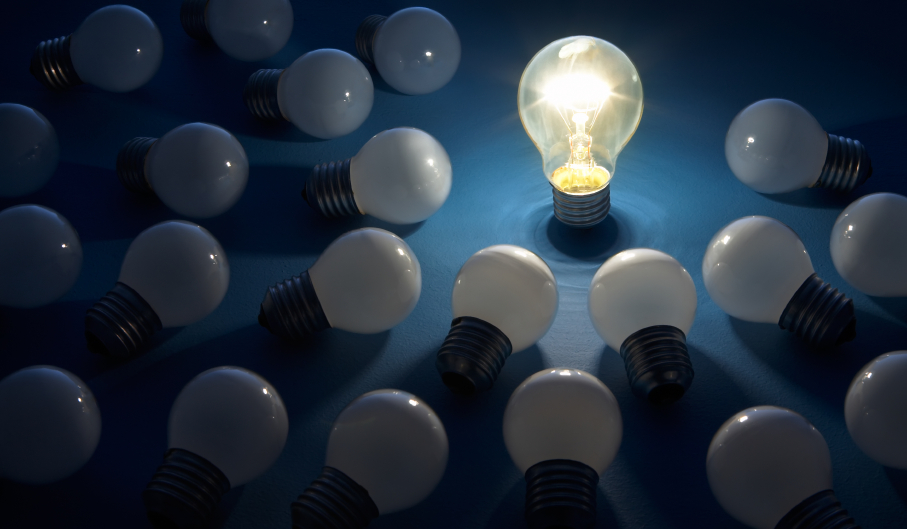 Significance
For this section you need to refer to the prompt and what you have already written in your essay.  You have three strong (and relatively easy) methods to address significance beyond the prompt:
Expand the argument or topic with additional outside evidence 
Extension to another group/place/era
Address an element NOT from prompt (cause/effect, similarity/difference, continuity/change)
Step 1: What’s the best fit? What’s easiest?
PROMPT: To what extent did the American Revolution fundamentally change American society?  In your answer, be sure to address the political, social, and economic effects of the Revolution in the period 1775-1800. 
Expand the argument or topic with additional outside evidence: Doable if you have extensive knowledge of the era that didn’t fit nicely into the three categories you addressed in your thesis (e.g. religion, gender, geography)
Extension to another group/place/era: Could connect to another war that significantly changed American society in similar ways (e.g. Civil War resulted in the 15th Amendment that granted suffrage to all men, regardless of race)
Address an element NOT from prompt (cause/effect, similarity/difference, continuity/change):  Would have to show that the CAUSES of the revolution also fundamentally changed American society (e.g. Smuggling and salutary neglect had created capitalistic behaviors and beliefs long before the Revolution took place)
Example:
Extension to another group/place/era: Could connect to another war that significantly changed American society in similar ways (e.g. Civil War resulted in the 15th Amendment that granted suffrage to all men, regardless of race)
“In the same way that [THESIS/MAJOR ARGUMENT], so too did [SIMILAR EVENT/DEVELOPMENT] + 1-2 sentences containing specific evidence to back up the argument.”
Example:
In the same way that the American Revolution significantly changed American society, so too did the American Civil War, especially in regards to rights of Americans.  Following the success of Union in the Civil War, the abolition of slavery under the 13th Amendment was seen as the extension of the rights of life, liberty, and happiness described in the Declaration of Independence.  The American belief that “all men are created equal” was furthered by the 14th and 15th Amendments, which provided equal treatment under the law for all citizens and suffrage for all men, respectively.  While some were left out of the benefits of the Declaration of Independence when it was written, significant strides to accomplish those lofty goals were taken following the Civil War, and continues to today.
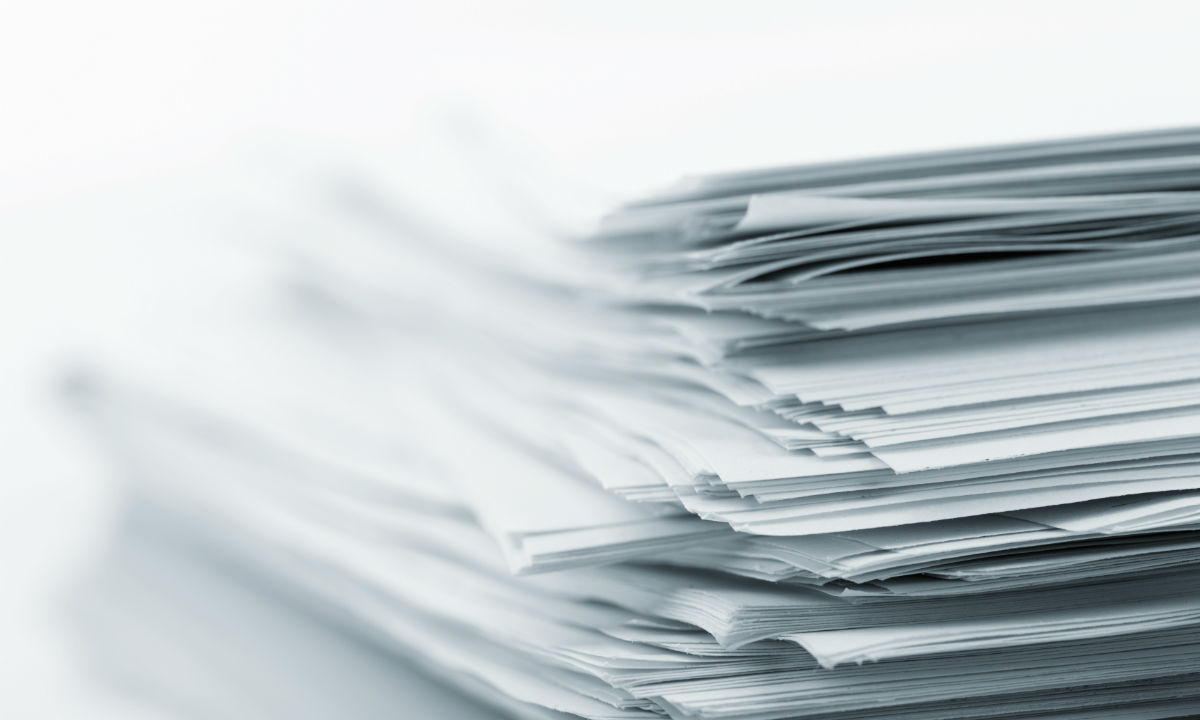 The Documents!
How to Use Docs
The documents provided in the DBQ are designed to give you a wide variety of types of sources, as well as perspectives.  Documents are specifically selected that have similarities and allow for connections to be drawn among them.  They also select documents that allow students to draw on outside information easily.
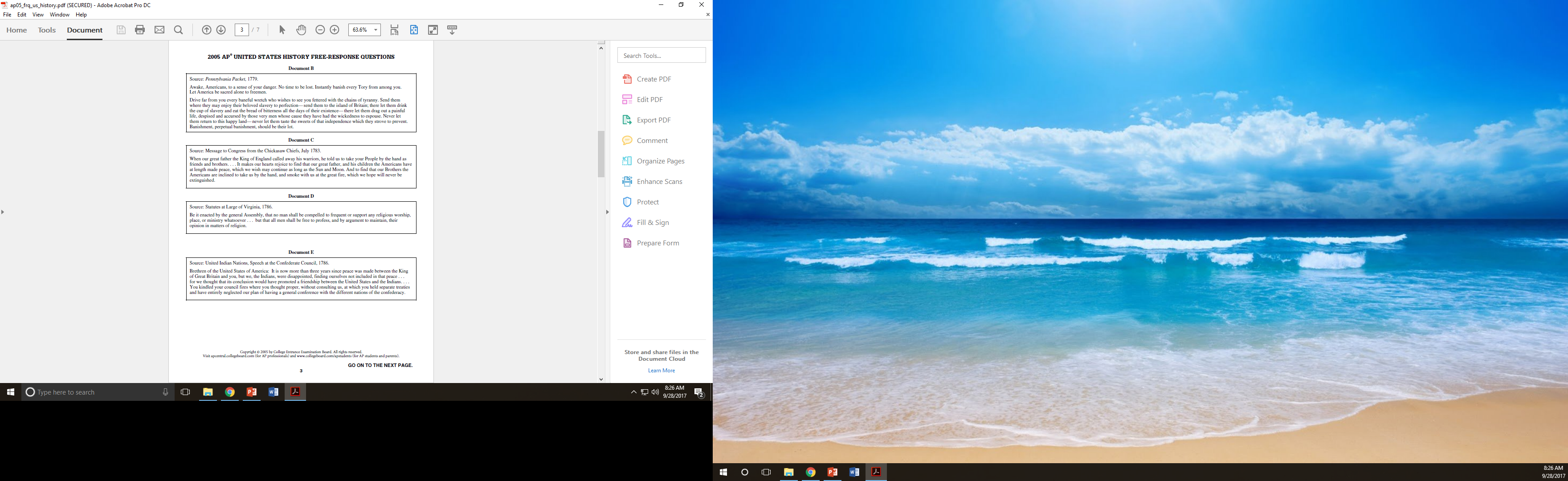 #3
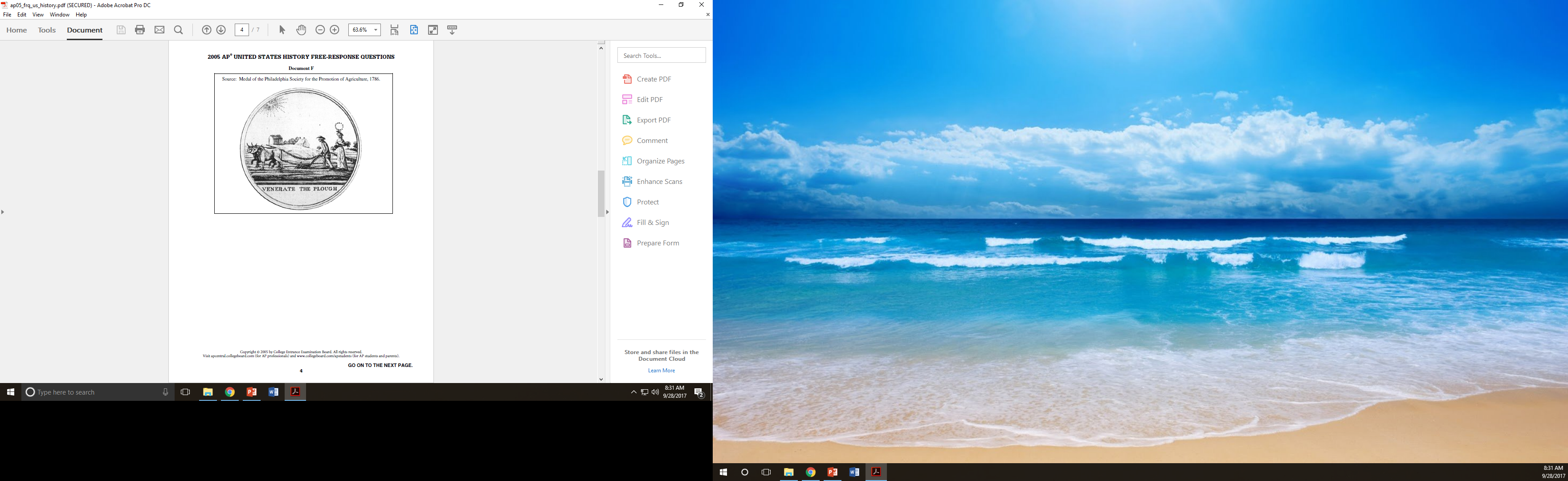 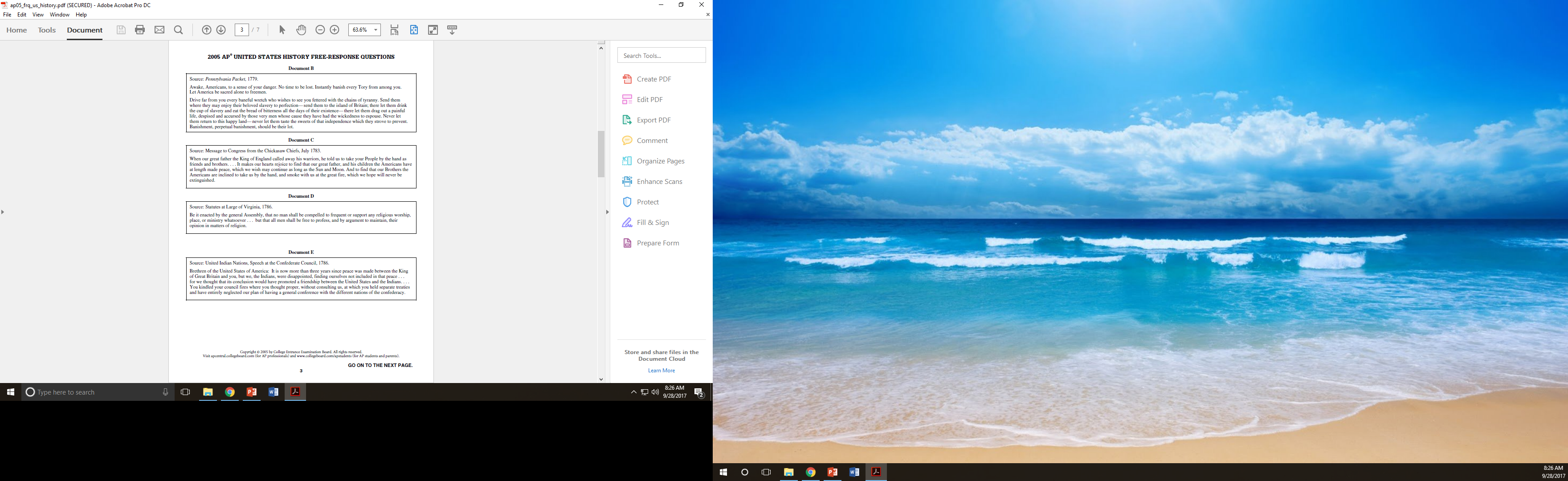 #4
#1
#5
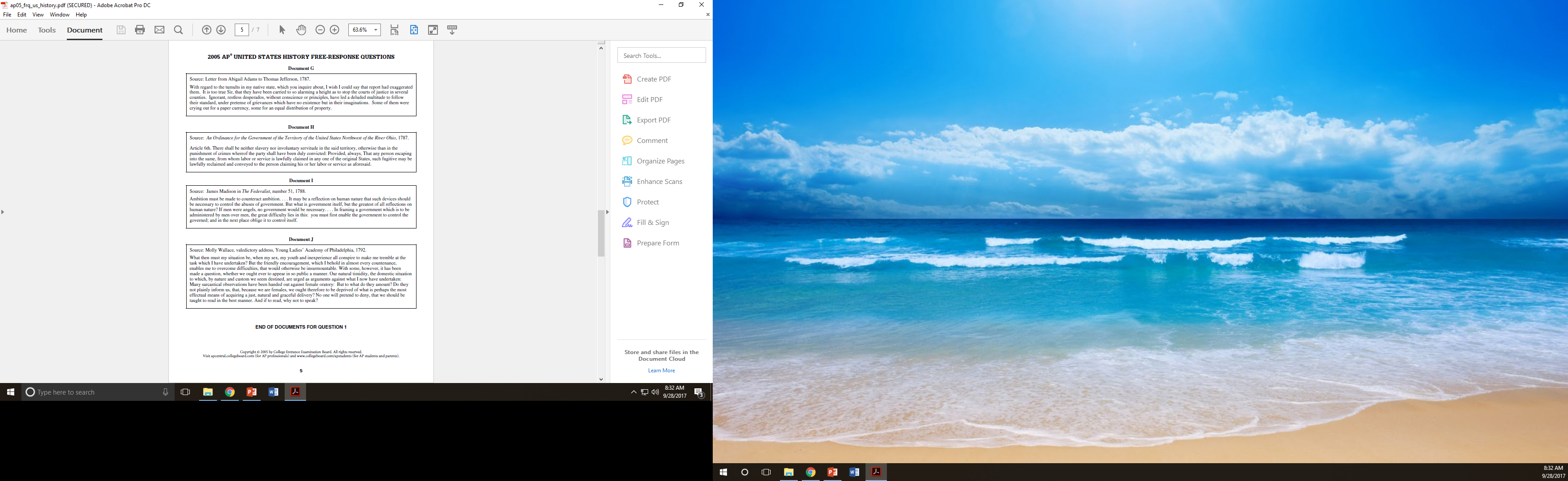 #6
#2
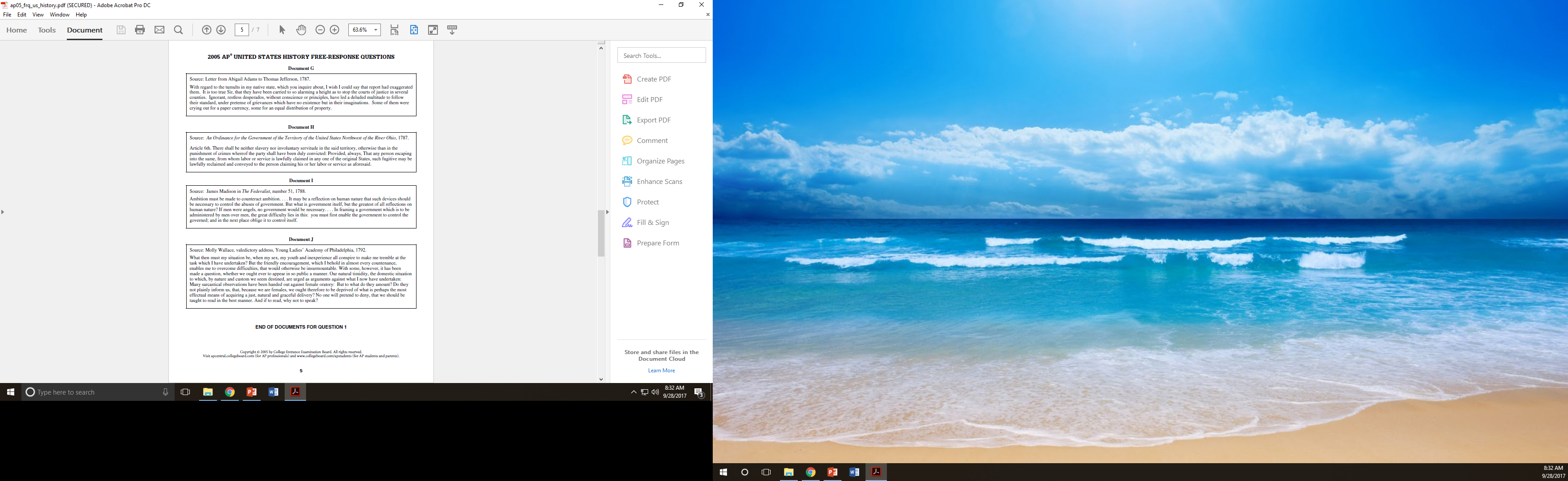 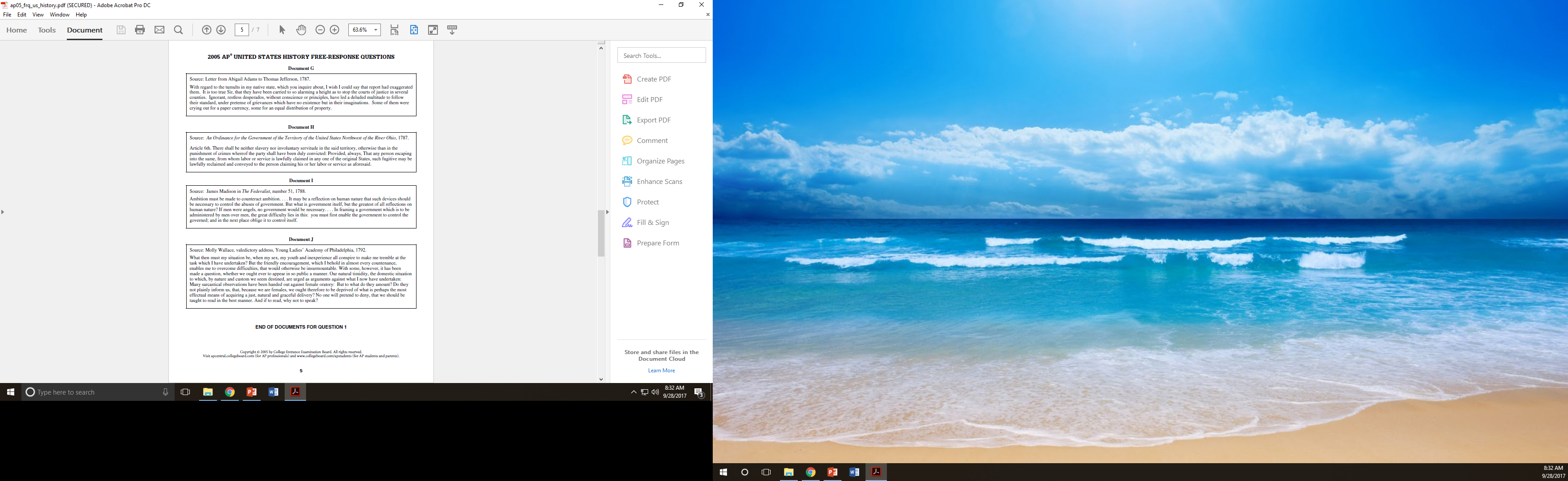 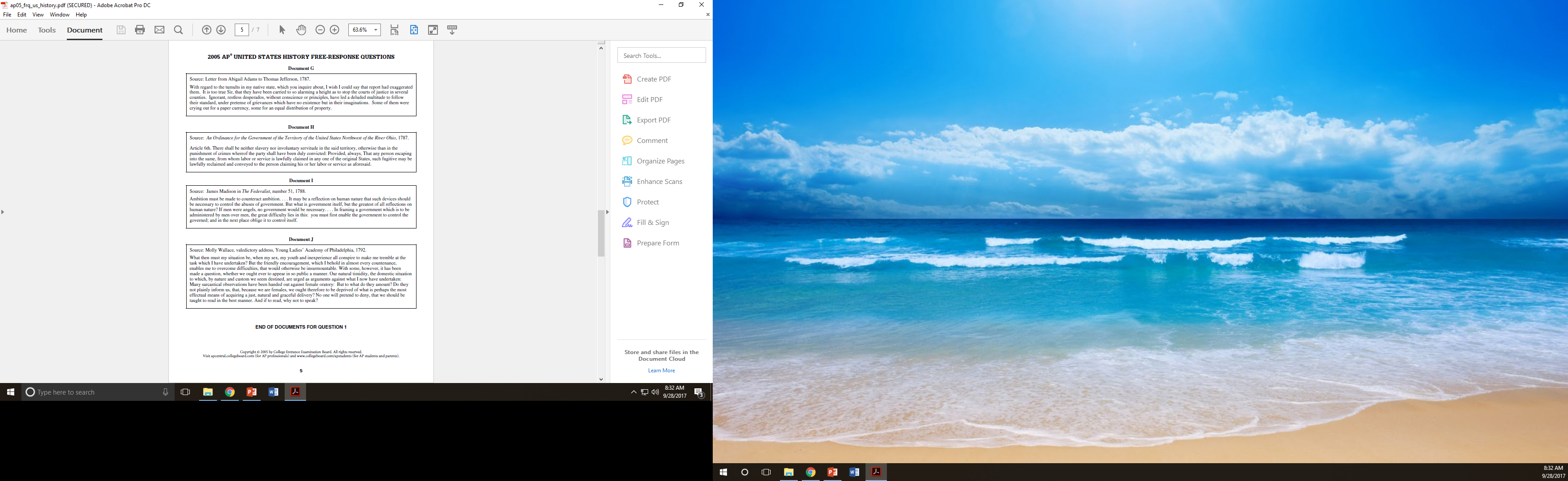 #7
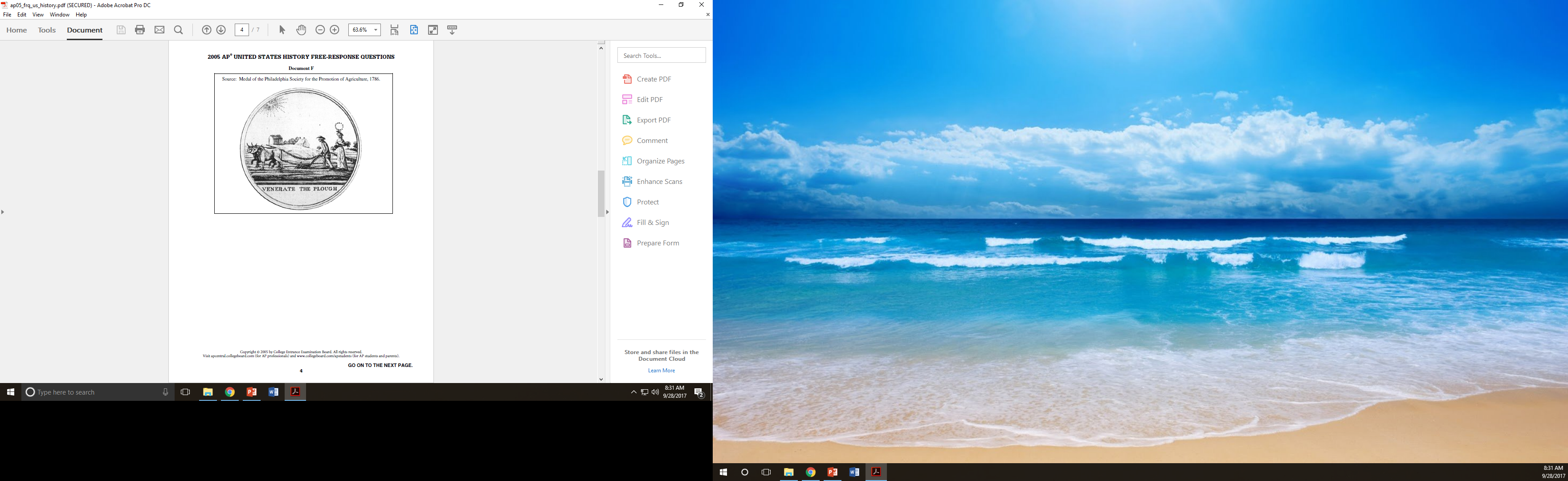 #1 Outside Information:
Yeoman farmer
NW Ordinances
#2 Outside Information:
“Remember the Ladies”
Republican motherhood
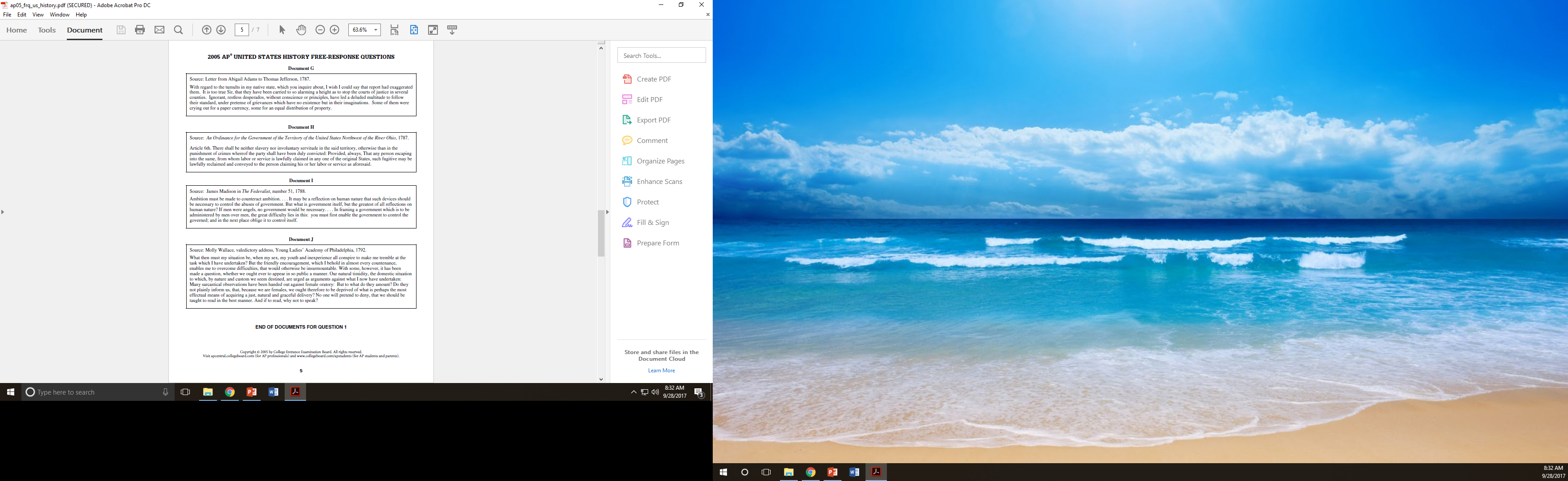 #3:
1st Amendment
Act of Toleration (context/ significance)
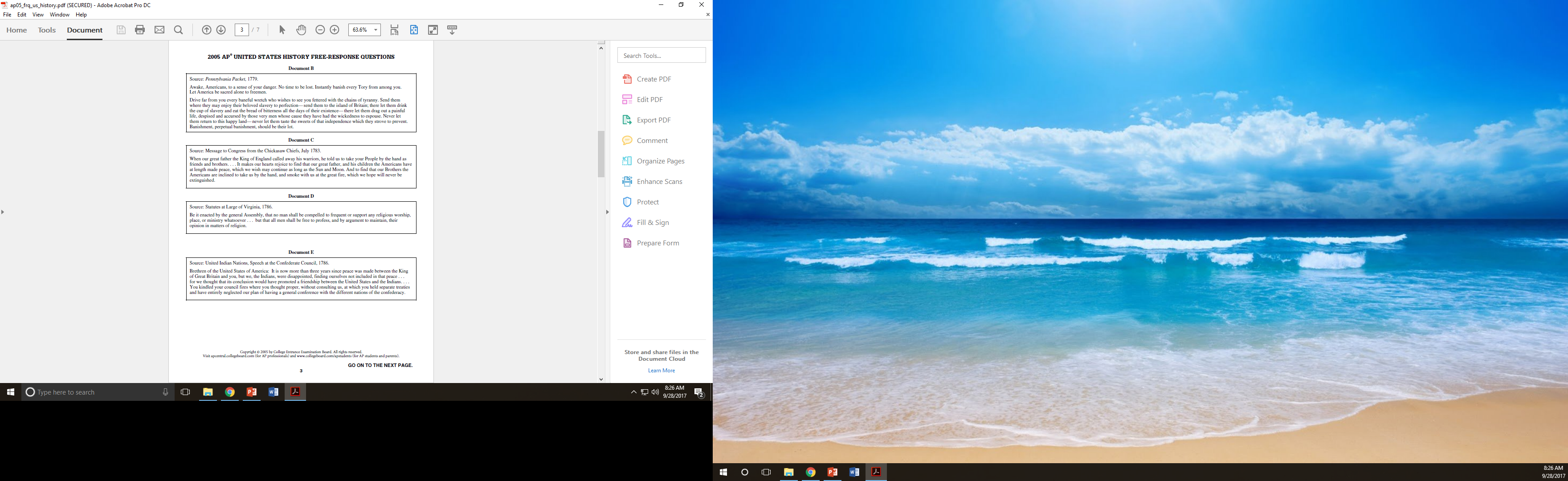 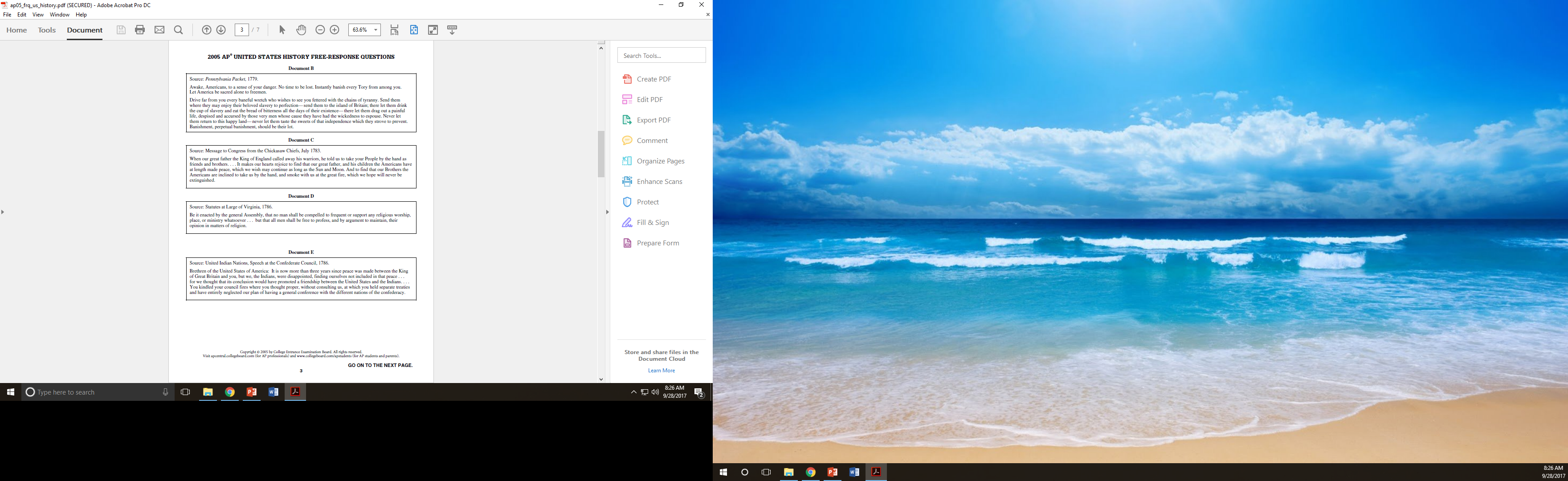 #4:
NA Rebellions (Pontiac)
#5:
Talking about Shay’s Rebellion
“no taxation w/o representation”
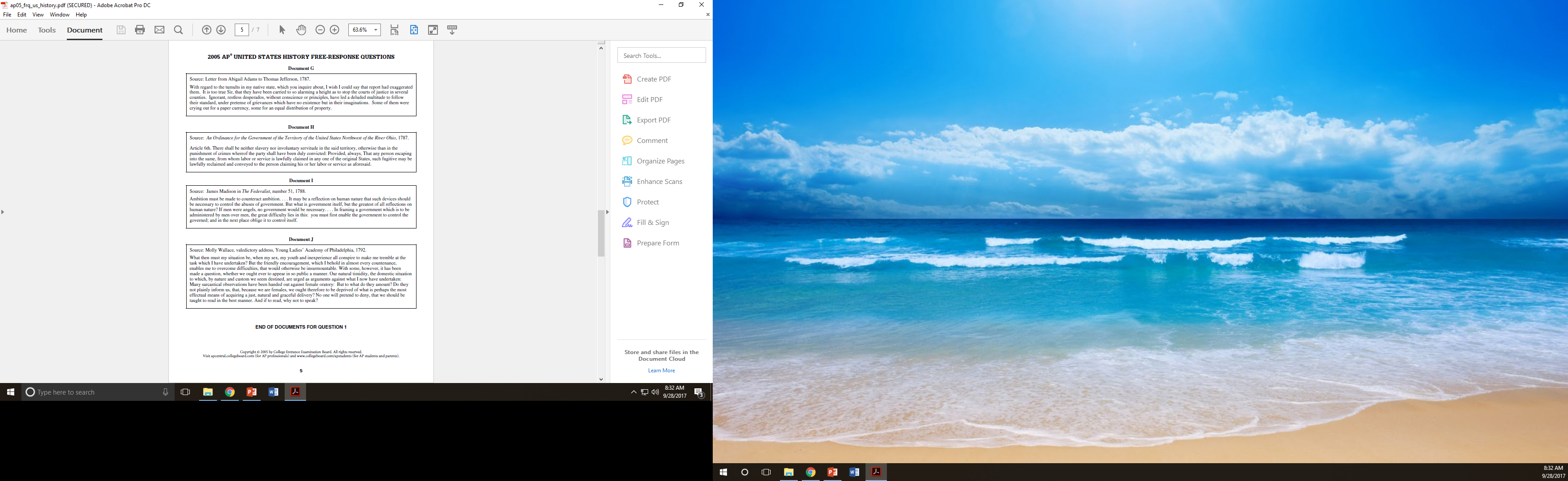 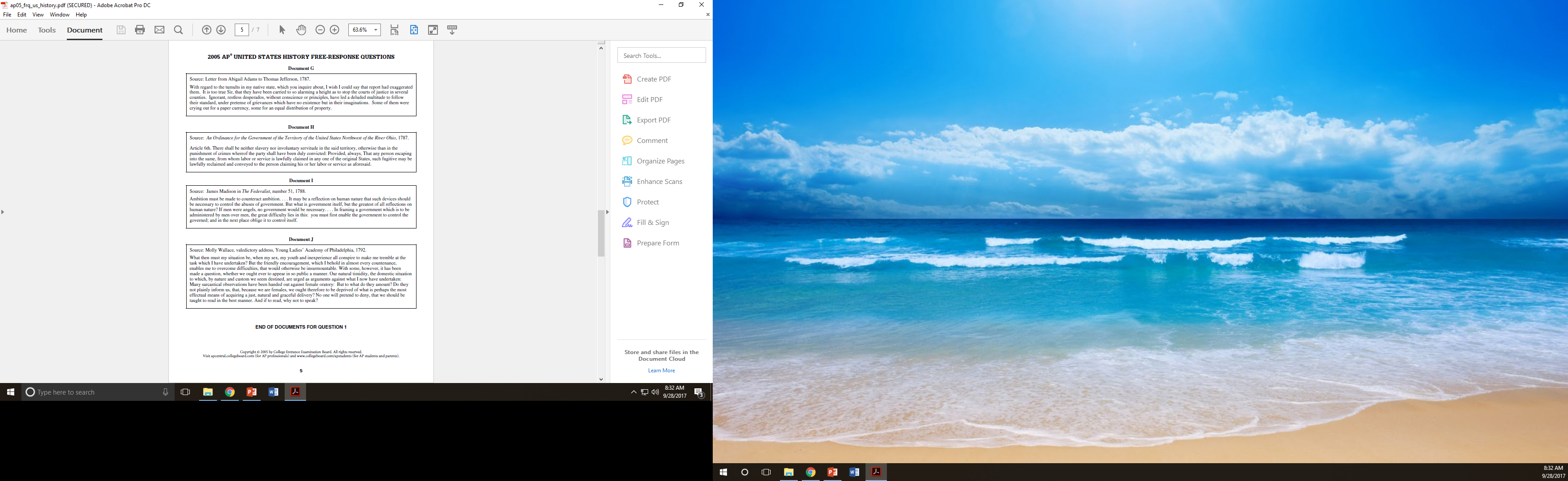 #6: Northern state constitutions outlawing slavery
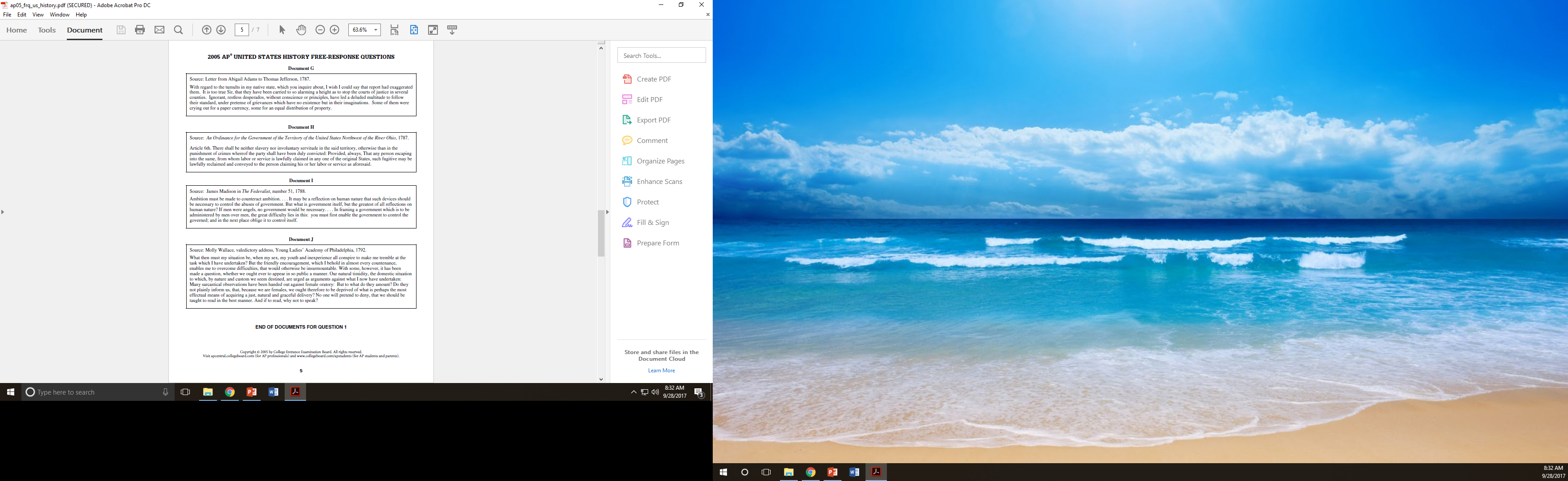 #7: Talking about limited government; checks and balances (Montesquieu)
How to Use Docs
Document Use: “[DOCUMENT TITLE/AUTHOR] (Document #) illustrates/explains/reveals…”
Document Analysis:
Purpose:  “[DOCUMENT TITLE/AUTHOR] (Document #) intends to…because…”
Point of View:  “The author of [DOCUMENT TITLE] (Document #) believes…”
Historical Context:  “[EVENT/DEVELOPMENT] influenced [DOCUMENT TITLE/AUTHOR] (Document #) by…”
Audience:  “The author of [DOCUMENT TITLE] (Document #) directed his/her message towards [AUDIENCE] because…”
Step 1: Describe the document
Document Use: “[DOCUMENT TITLE/AUTHOR] (Document #) illustrates/explains/reveals…” (summary and connection to essay topic)
The Northwest Ordinance of 1787 (Doc. 6) explains the method in which territories in the Ohio River Valley would enter the union.  It stipulates that new states in this area would be closed to slavery.
Step 2: Hipp it!
Document Analysis:
Purpose:  “[DOCUMENT TITLE/AUTHOR] (Document #) intends to…because…”
Point of View:  “The author of [DOCUMENT TITLE] (Document #) believes…”
Historical Context:  “[EVENT/DEVELOPMENT] influenced [DOCUMENT TITLE/AUTHOR] (Document #) by…”
Audience:  “The author of [DOCUMENT TITLE] (Document #) directed his/her message towards [AUDIENCE] because…”
The Northwest Ordinance of 1787 (Doc. 6) explains the method in which territories in the Ohio River Valley would enter the union.  It stipulates that new states in this area would be closed to slavery. Population increase in the region influenced the creation of the Northwest Ordinance of 1787 (Doc. 6) by illustrating the need to create new states to provide citizens a political voice.  Northern “free” states were outnumbered by Southern “slave” states, and this document would help create balance in the Senate.
Step 3: Connect the document
The Northwest Ordinance of 1787 (Doc. 6) explains the method in which territories in the Ohio River Valley would enter the union.  It stipulates that new states in this area would be closed to slavery. Population increase in the region influenced the creation of the Northwest Ordinance of 1787 (Doc. 6) by illustrating the need to create new states to provide citizens a political voice.  Northern “free” states were outnumbered by Southern “slave” states, and this document would help create balance in the Senate.  The addition of the slavery clause illustrates the values of freedom and equality that played a prominent role in the American Revolution.
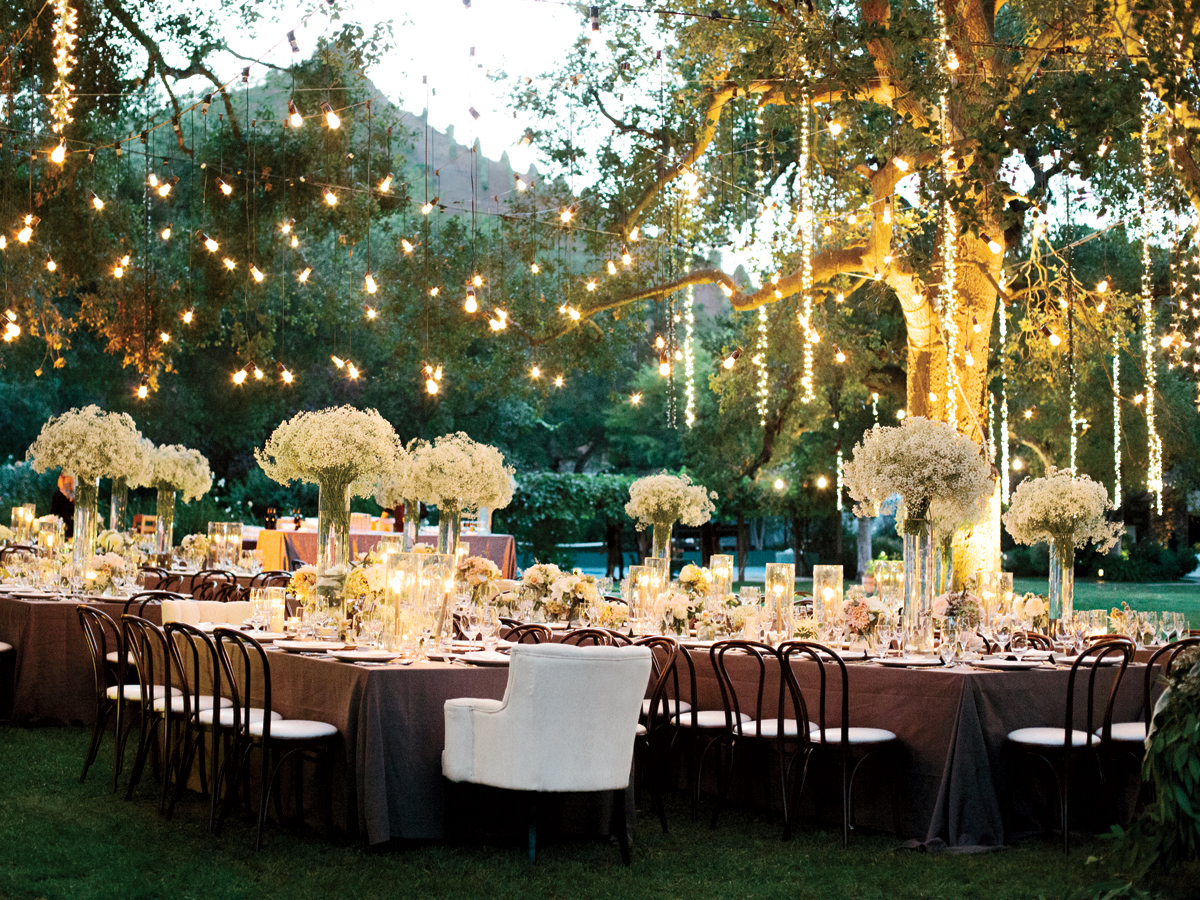 The Finished Product
Re-read your essay!
If time permits, re-read your essay and check for accuracy.  Did you forget any words or write an unclear statement?  Cross it out and re-write it, drawing an arrow to where you’d like the reader to pick it up.  Does it flow?  Make sure your essay makes sense and follows the structure from your thesis.
LEQ
To fully understand the extent to which the American Revolution fundamentally changed American society, one must consider the broader historical context that led to the war.  For almost 160 years following the founding of Jamestown, most British North American colonists were quite happy to be British, obeyed British law, practiced religious freedom they could not find in England, and enjoyed a great deal of autonomy under the policy of Salutary Neglect.   That friendly relationship changed however after the French and Indian war.
The French and Indian War was the turning point that led to the American Revolution which changed American society to a significant extent, because in less than twenty years America had totally severed it ties with England politically, economically, and socially. Politically, the war established a new nation founded on Republican values that would be an example of freedom and democracy for the world to follow.  Socially, the American Revolution created a new society free from aristocracy.  Economically the colonies threw off the yoke of British mercantilism to create a truly independent American economy. The American Revolution was far from perfect, but it promised hope for the future that one day all in America would find equality and freedom too.
Politically, the war established a new nation founded on Republican Values that would be an example of freedom and democracy for the world to follow.  The Declaration of Independence demonstrates the values of the revolution by inspiring many Northern states to abolish slavery within their state constitutions.  The establishment of the belief that “all men are created equal” meant that freedom could not be denied to thousands of Americans simply based on race. This development illustrates the significant impact the American Revolution had the protection of natural rights for all Americans. The emergence of republican values post-Revolution is supported by the elimination of property requirements for suffrage because of the connection to the Revolutionary cry of “No taxation without representation!”  The American colonists could not rightly protest the lack of representation in Parliament without protecting all men’s right to a voice in their own government post-Revolution.  This situation reflects the Revolution’s extensive impact on post-war politics, and right of suffrage that is a common theme throughout American history.  The equality of men would also play a large part in the changes in American society as a result of the Revolution as well…
P#2
P#3
In the same way that the American Revolution significantly changed American society, so too did the American Civil War, especially in regards to rights of Americans.  Following the success of Union in the Civil War, the abolition of slavery under the 13th Amendment was seen as the extension of the rights of life, liberty, and happiness described in the Declaration of Independence.  The American belief that “all men are created equal” was furthered by the 14th and 15th Amendments, which provided equal treatment under the law for all citizens and suffrage for all men, respectively.  While some were left out of the benefits of the Declaration of Independence when it was written, significant strides to accomplish those lofty goals were taken following the Civil War, and continues to today.
DBQ
To fully understand the extent to which the American Revolution fundamentally changed American society, one must consider the broader historical context that led to the war.  For almost 160 years following the founding of Jamestown, most British North American colonists were quite happy to be British, obeyed British law, practiced religious freedom they could not find in England, and enjoyed a great deal of autonomy under the policy of Salutary Neglect.   That friendly relationship changed however after the French and Indian war.
The French and Indian War was the turning point that led to the American Revolution which changed American society to a significant extent, because in less than twenty years America had totally severed it ties with England politically, economically, and socially. Politically, the war established a new nation founded on Republican values that would be an example of freedom and democracy for the world to follow.  Socially, the American Revolution created a new society free from aristocracy.  Economically the colonies threw off the yoke of British mercantilism to create a truly independent American economy. The American Revolution was far from perfect, but it promised hope for the future that one day all in America would find equality and freedom too.
Politically, the war established a new nation founded on Republican Values that would be an example of freedom and democracy for the world to follow. The Northwest Ordinance of 1787 (Doc. 6) explains the method in which territories in the Ohio River Valley would enter the union.  It stipulates that new states in this area would be closed to slavery. Population increase in the region influenced the creation of the Northwest Ordinance of 1787 (Doc. 6) by illustrating the need to create new states to provide citizens a political voice.  Northern “free” states were outnumbered by Southern “slave” states, and this document would help create balance in the Senate.  The addition of the slavery clause illustrates the values of freedom and equality that played a prominent role in the American Revolution…
P#2
P#3
In the same way that the American Revolution significantly changed American society, so too did the American Civil War, especially in regards to rights of Americans.  Following the success of Union in the Civil War, the abolition of slavery under the 13th Amendment was seen as the extension of the rights of life, liberty, and happiness described in the Declaration of Independence.  The American belief that “all men are created equal” was furthered by the 14th and 15th Amendments, which provided equal treatment under the law for all citizens and suffrage for all men, respectively.  While some were left out of the benefits of the Declaration of Independence when it was written, significant strides to accomplish those lofty goals were taken following the Civil War, and continues to today.